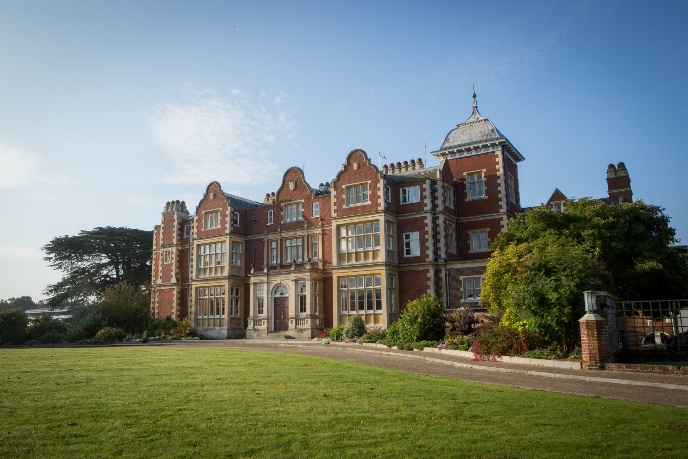 Exploring Epigenetics
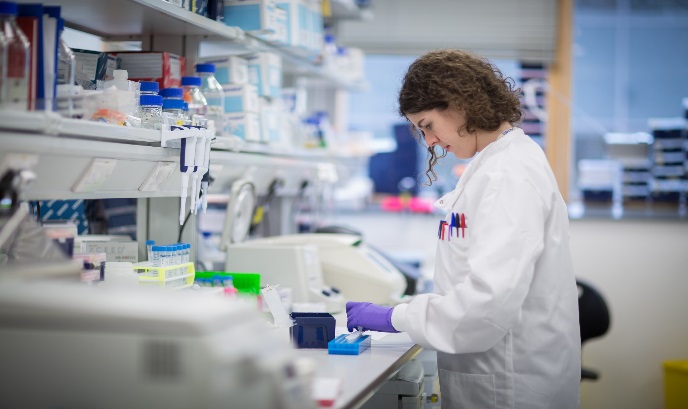 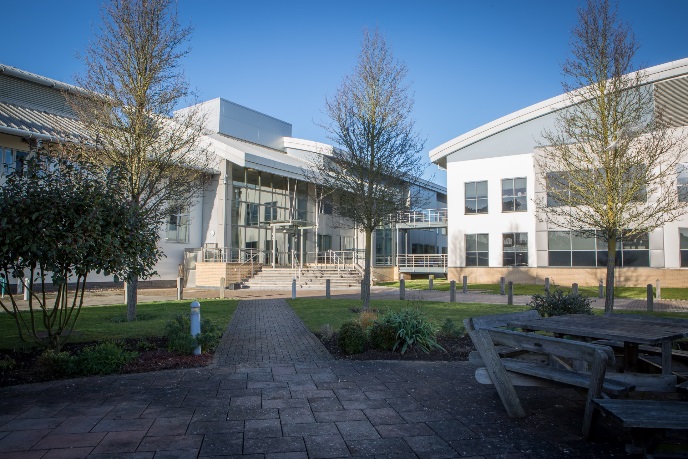 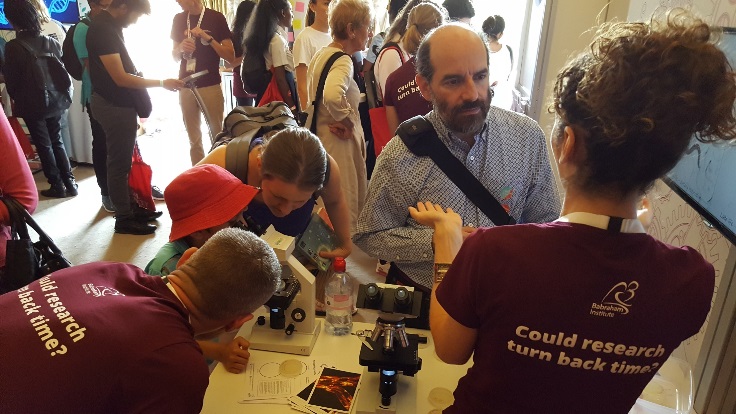 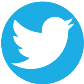 @babrahaminst
Learning Outcomes
Starter (1)
Roughly how many cells does your body have?

How many different cell types are there?
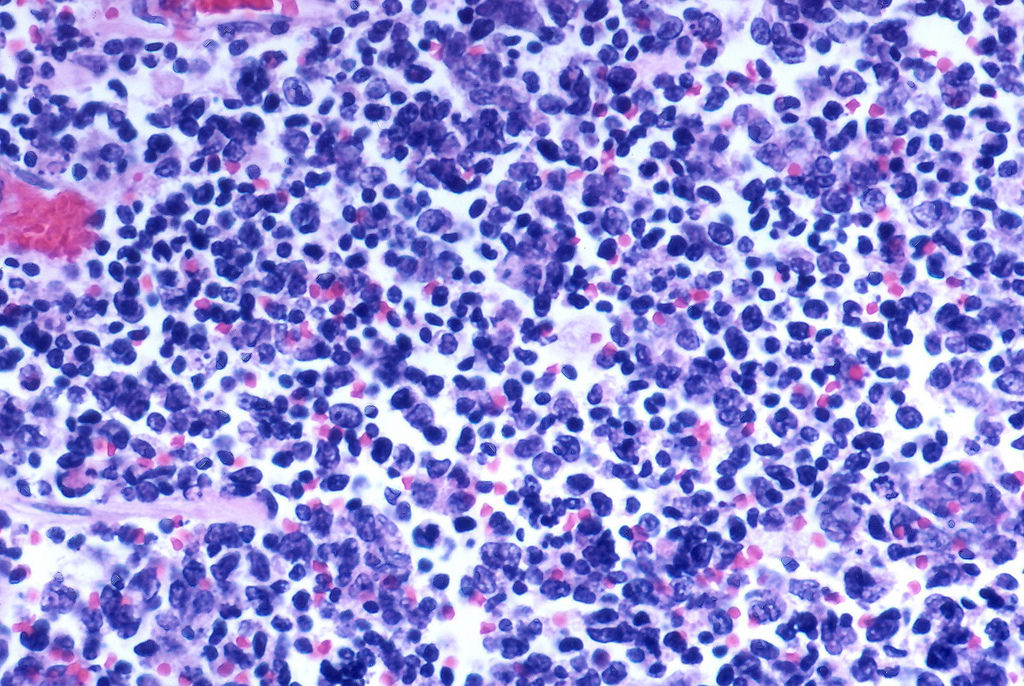 [Speaker Notes: 50 trillion cells
200 different cell types

CC image -https://www.flickr.com/photos/pulmonary_pathology/5018644792]
Starter (2)
What are the names of the four nucleotide bases that make up DNA?
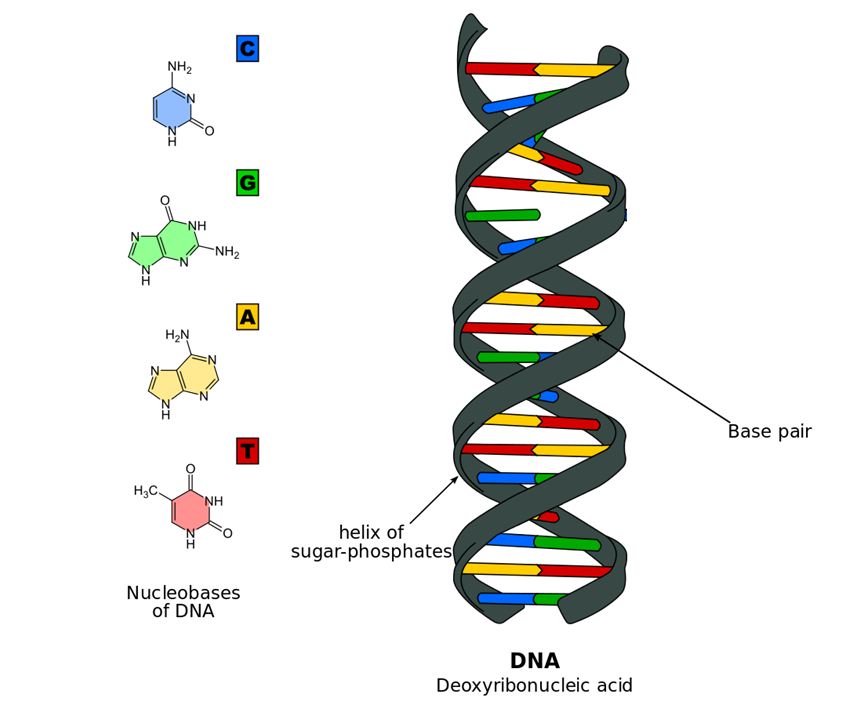 1
2
3
4
[Speaker Notes: Adenine (A), Cytosine (C), Guanine (G), Thymine (T)

CC image - https://se.wikipedia.org/wiki/Fiila:Dna-base-flipping.svg]
Starter (3)
How do epigenetics allow different cell types to express different genes?
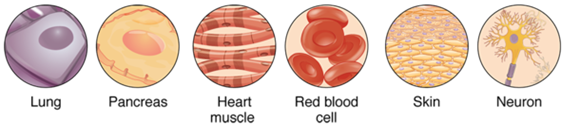 [Speaker Notes: Epigenetics add marks to help decide whether a portion of DNA (gene) is switched on (expressed) or off (silenced)

CC image - https://commons.wikimedia.org/wiki/File:422_Feature_Stem_Cell_new.png]
Starter (4)
What is the process of making an RNA copy of an active gene called?








What is the word that describes how messenger RNA leads to protein synthesis?
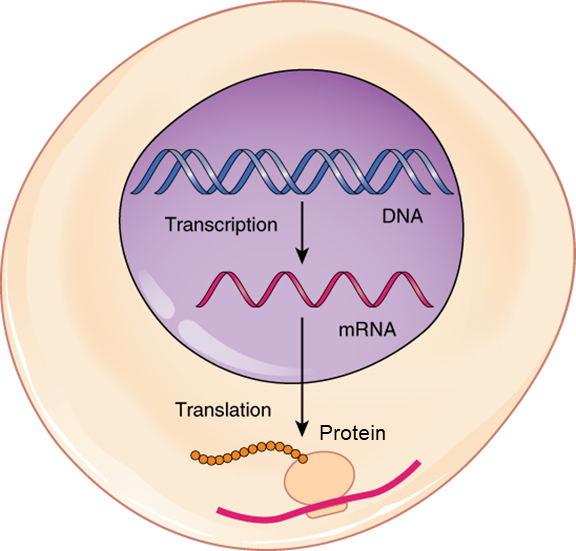 [Speaker Notes: Transcription
Translation

CC image - https://commons.wikimedia.org/wiki/File:0328_Transcription-translation_Summary.jpg]
Starter (5)
Name two chemical groups that form epigenetics marks on DNA
Methyl group (methylation)
Acetyl group (acetylation)
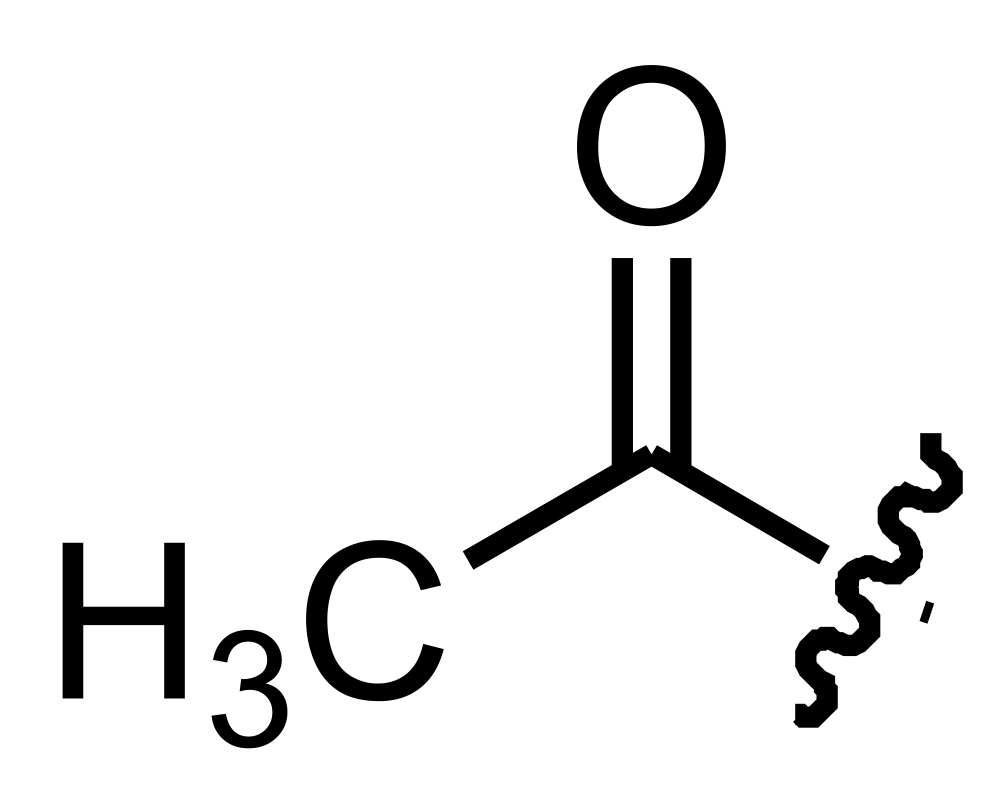 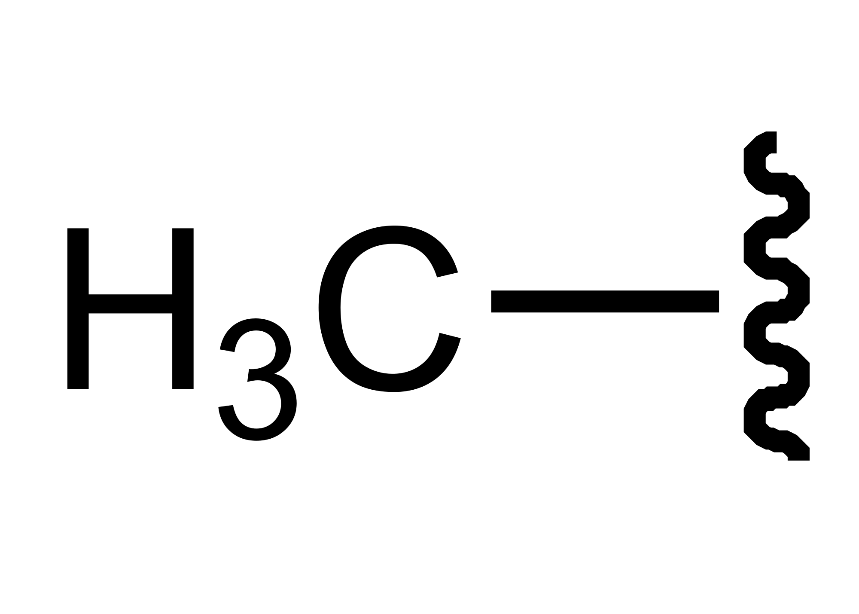 [Speaker Notes: Methyl (methylation is when a methyl group is added to alter gene expression)
Acetyl (Acetylation is when an acetyl group is added to alter gene expression)

CC images:
Methyl group - https://commons.wikimedia.org/wiki/File:Methyl_group.svg
Acetyl group - https://commons.wikimedia.org/wiki/File:Acetyl_group.svg]
Epigenetics
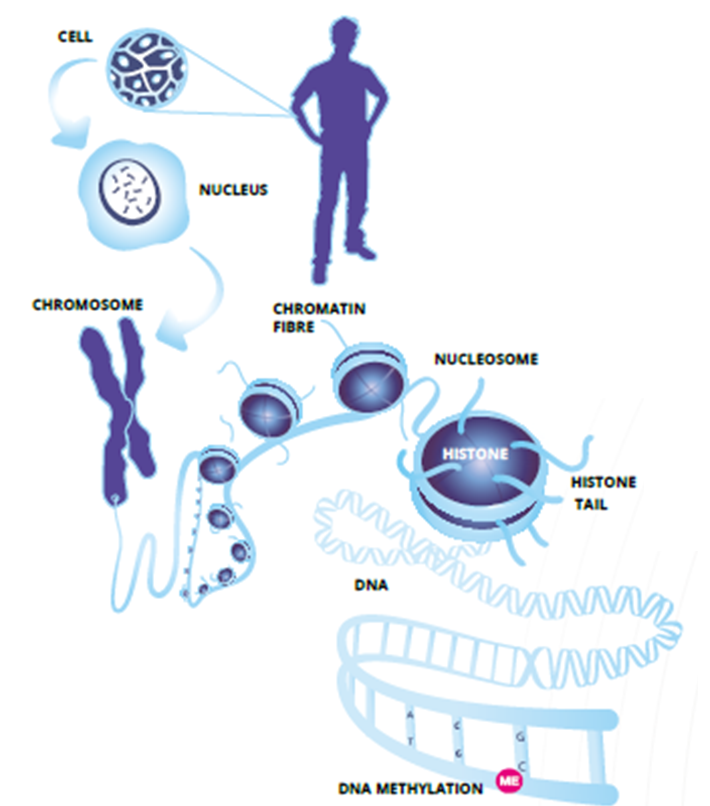 All of our cells in our body has identical DNA

But we have 200 types of cells that function very differently

Epigenetics is the way that genes are regulated to determine what is switched on or off

This allows each part of your body to do different jobs
[Speaker Notes: See fact sheet for more information]
The nucleosome
DNA wraps around histones to make the nucleosome, which is where epigenetic alterations occur

Each nucleosome is made up of 8 proteins called histones

The tails of histones are where epigenetic changes occur

Chemical marks that cause epigenetic changes include DNA methylation & acetylation
The nucleosome
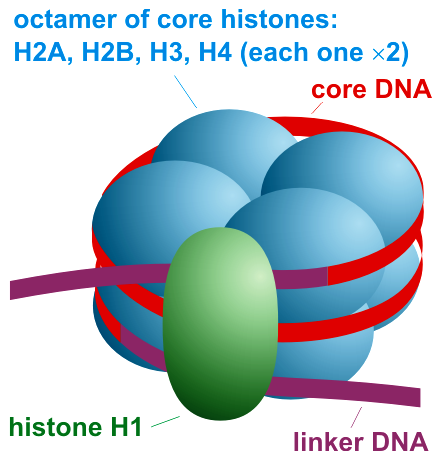 [Speaker Notes: See fact sheet for more information

CC image of nucleosome - https://commons.wikimedia.org/wiki/File:Nucleosome_organization.png]
Methylation
Methylation occurs through the addition of a methyl (CH3) molecule and packs the nucleosomes tightly

If the nucleosomes are packed together tightly, genes are not accessible, and so are switched off
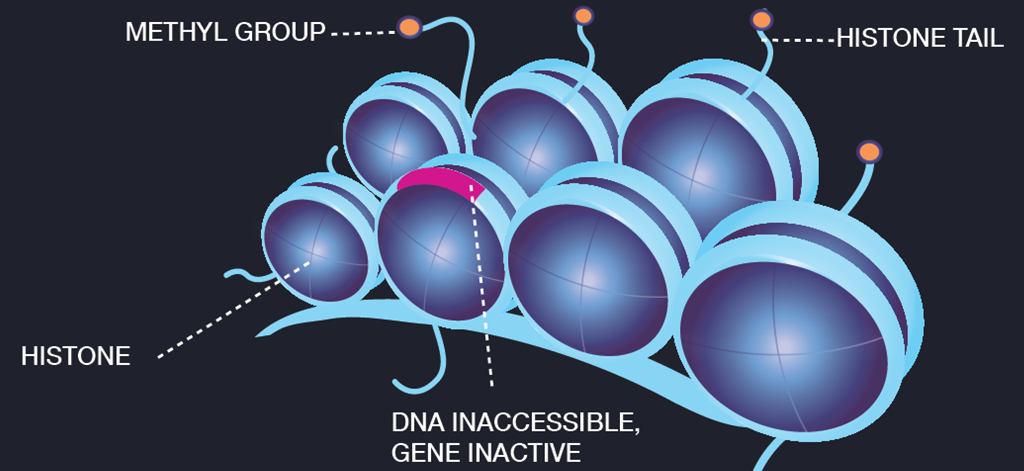 [Speaker Notes: See fact sheet for more information]
Acetylation
DNA acetylation through the addition of an acetyl (CH3CO) molecule and packs the nucleosomes loosely

Nucleosomes loosely packed together have accessible genes that are switched on
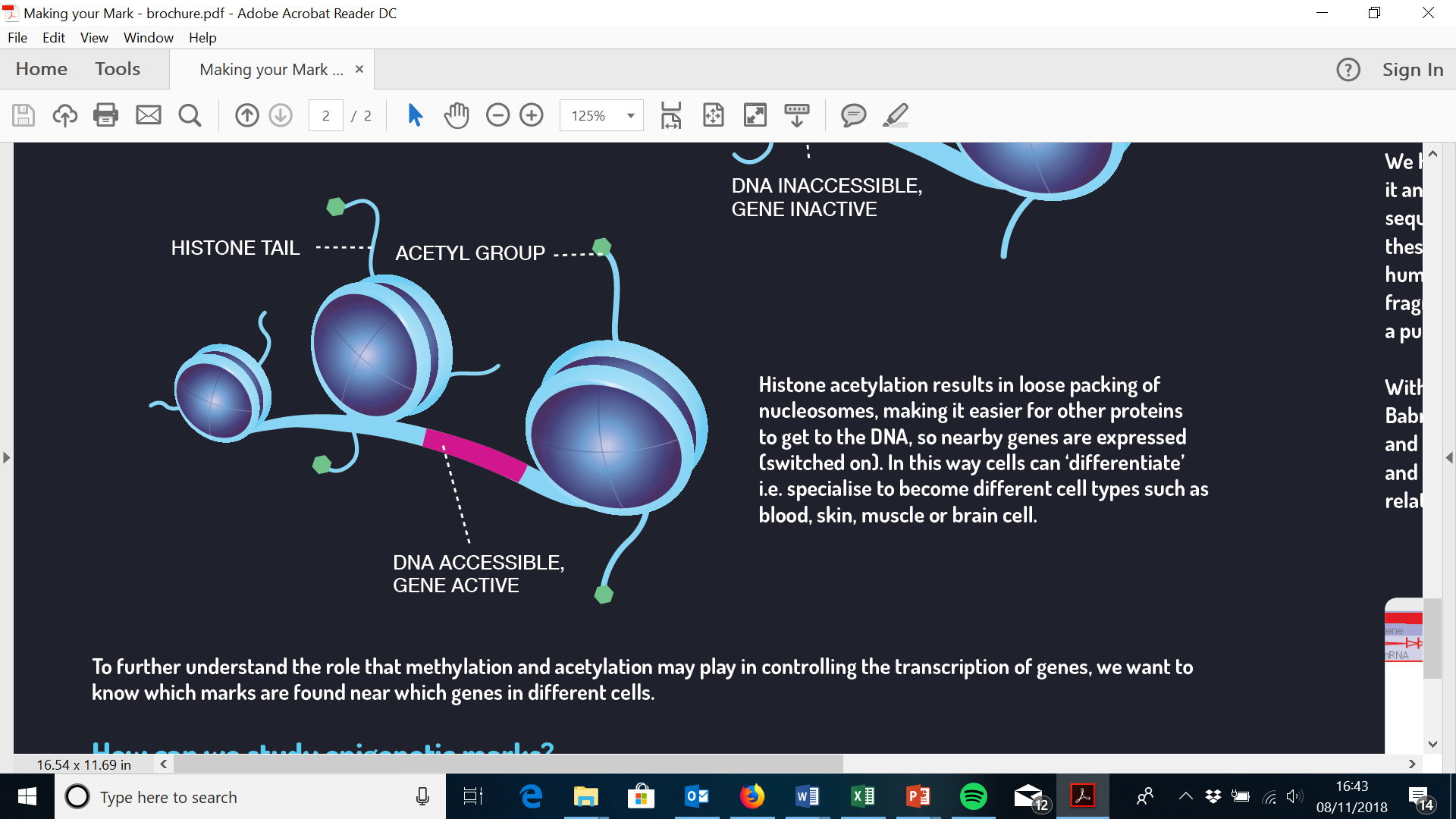 [Speaker Notes: See fact sheet for more information]
Understanding epigenetics for research
Epigenetic marks are changed in:
Different cell types
Disease states
Response to physiological stimuli
Over time with age
Researchers believe that understanding epigenetics can help with the treatment of disease
Explaining epigenetics to a non-scientist audience
Being able to explain scientific concepts to non-specialist audiences is an essential skill.

How could we describe epigenetics?
‘A book with chapters that are locked until required’
‘A wardrobe that only allows a few clothes to be taken out at a time’
‘A road system with some routes closed off and others open for traffic’

A physical model of a DNA helix including epigenetic marks could be a better way of explaining the concepts.
Activity: Build an epigenetics model!
Your challenge: Create a resource to explain epigenetics to a non-science audience

How will you show how epigenetic marks affect the function of the DNA without changing its sequence?
Will it be interactive?
A physical model?
Recap
What is the purpose of epigenetics?
In what circumstances do epigenetic marks change?
Why is it important that researchers understand epigenetics?
What are two examples of histone modifications?
What effects do these modifications have to gene expression?